Ladder Parts Production Status
Koji Hara (KEK)
5th PXD/SVD workshop@DESY
1
Ladder Parts
Sensor
Pitch adapters
Origami
H-shape/C-shape
End mount, APV guard, Kokeshi pin
Rib
Airex
Hybrid board
Sil-pad
Pins/screws
Gap pad
CO2 tube clip
5th PXD/SVD workshop@DESY
2
Need to clarify 
Supplier

Current status
Production, check, design, …

Delivery date
Must be available by prototype assembly in Apr. in the current schedule.

Need to make inventory of delivered parts at each site
Control the parts delivery and consumption
Keep trace in the database
5th PXD/SVD workshop@DESY
3
Pitch adapters
Supplier : KEK
Status : bonding pad problem
Pad width too narrow
Pull strength is not satisfactory (< 10g)
Modify the design of patterns
     Check Ni thickness dependence (1um or 3-5um)
5th PXD/SVD workshop@DESY
4
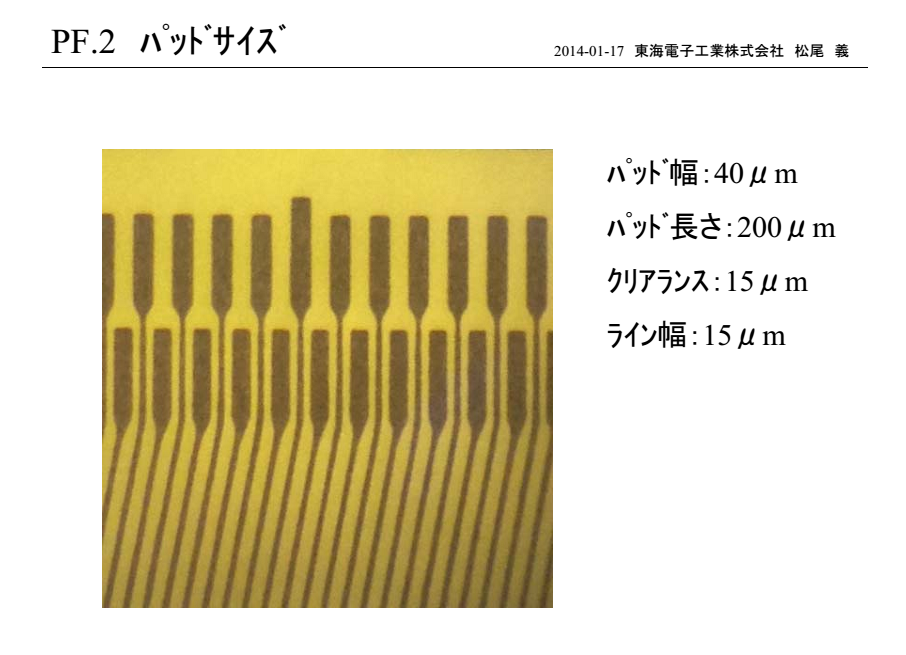 Etching test with modified design of PF2
Pad width : 40 um
Pad length : 200um
Clearance btw pad/line : 15um
Line width : 15 um
The width seems enough.
PF2 test sample products
will be ready by Jan. 30
5th PXD/SVD workshop @ DESY
5
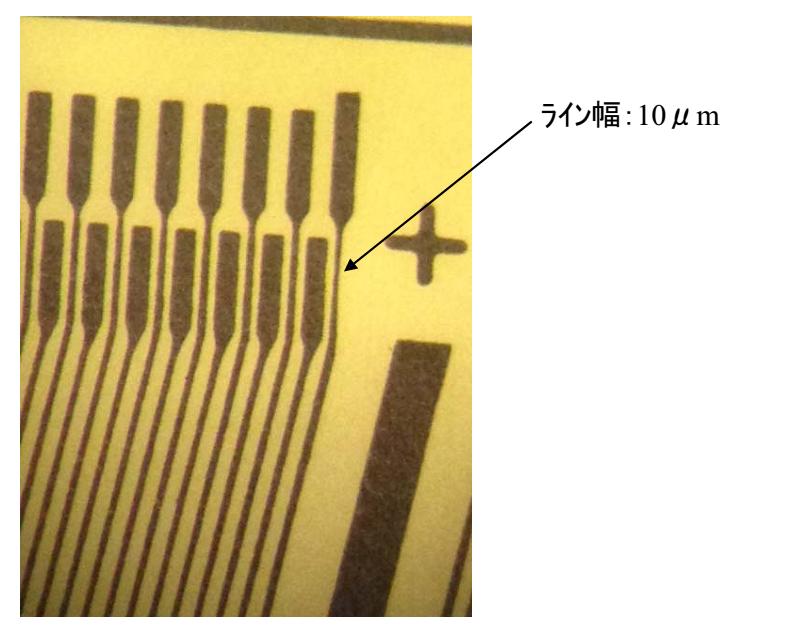 Narrowest line width 10um 
Increase the width in the design
     in the 2nd test design
5th PXD/SVD workshop@DESY
6
Full report available on indico
Comparison of Pull Strength by Ni Thickness
Tomoko Iwashita 2014.01.21
Pull strength at Ni=1μm and 3-5μm
Power (machine parameter) fixed to 60
Changing force
20 points / one parameter
Cut
Pull strength (g)
Pull strength (g)
Peel/Cut
Peel/Cut
Cut
Bond foot
      Peel                                    Peel
Bond foot
     Peel                          Peel/Cut
Force parameter
Force parameter
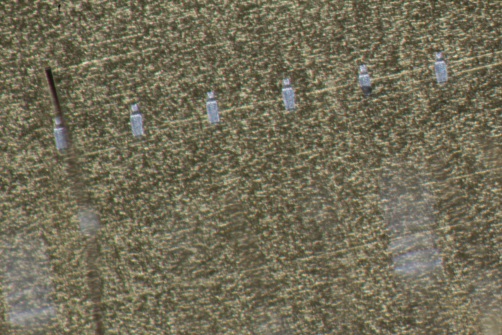 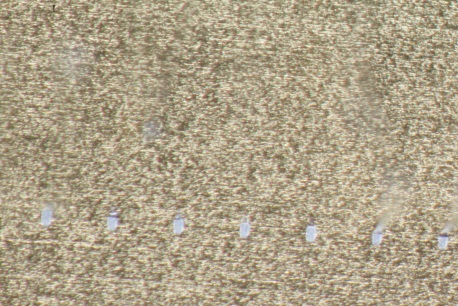 Bond foot at Force 25
Bond foot at Force 25
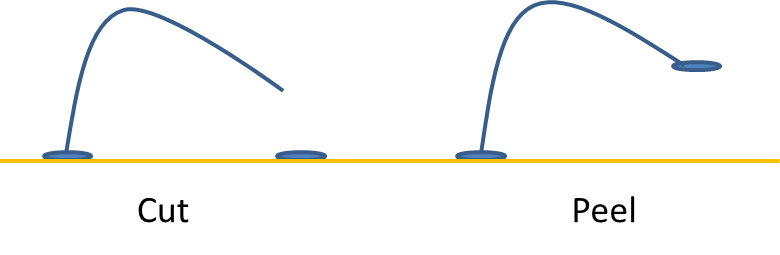 It looks not so different.
We think we can use both.
Pitch Adapter Schedule
Jan. 30 
    modified PF2 sample delivered to IPMU
24 PF2 for each of Ni 1um and 3-5 um
Bonding test @ IPMU by Feb. 3

Feb. 13
     2nd PF2 test sample (line width optimized)

(Design of other PAs are being done in parallel.)

End of Mar. 
Complete of production expected

If short circuit occured by 3-5um plating, additional design modification will be necessary to adjust the clearance between patterns
 Complete of the production will delay by ~ 1 month
Origami
Supplier : KEK
Ordered assembly (Taiyo + REPIC)
Origami +Z : 27
Origami CE : 66
Origami –Z : 48
Carrying case
Status
Origami FPC production : completed
Mounting surface mount parts
APV mounting (+ APV wire bonding for L4,6)
5th PXD/SVD workshop@DESY
10
Origami Issues
Disconnected lines found in (at least) 2 CE
Cracks found at the bottom side connector pads
Hand-soldered 
Connectors attached without H-shape for electrical test
Reflow soldering for both sides, 
    Equip H-shape when connectors are attached
16 CE in total are suspicious
APV not equipped. connectors, R, C are mounted.
2 APV output lines broken in the 1st Origami +Z
APV equipped, wire-bonded, pre-bended
Reflow soldering are done for 16 CE, 5 –Z after the change
Further process suspended until confirmation of the connection
Detailed check of the Origami +Z and CE/-Z after changing the assembly method in the next week.
May need additional production in Apr.
5th PXD/SVD workshop@DESY
11
End Mount
KEK is responsible for the production
L4-6 FW end mount  improved design being prepared by Florian

Production ordered except for L4-6 FW end mount
L3 FW/BW bridges : 12
L3 spacers : 48
L4-6 BW end mount/APV cover/Kokeshi-pin : 75
Material : Kokeshi-pin  SUS304, others  A6061

L4-6 dummy FW end mount 
	Rev. 1.0 design (simplified : no sliding mechanism)
FW L6 APV-guard : 10 
FW end mount and Kokeshi-pin : 30
For the practice of the ladder assembly
Ordered using remaining money for end mount
BW end mount cheaper than rev. 0.11. restricted usage.  limit to use was Jan. 17

Finish by end of Mar. (production takes 2 months)
5th PXD/SVD workshop@DESY
12
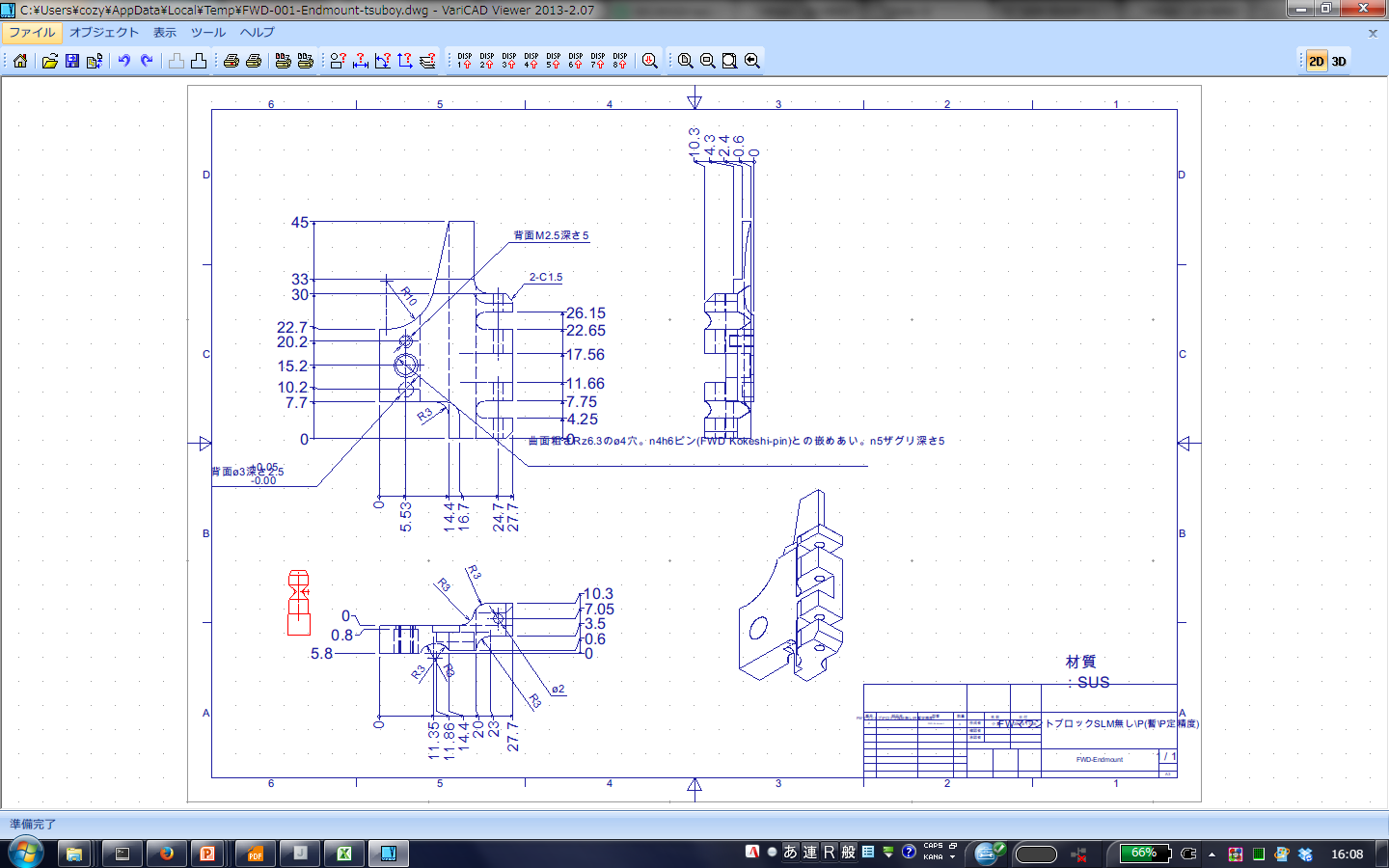 5th PXD/SVD workshop@DESY
13
Ribs
Supplier : HEPHY
Production completed
Some damaged due to trouble in the water jet cutting 
       usable for mockup 
           Checking possibility to recover them
Enough number of good quality ribs for ladder production including spares
Expected delivery date
Already delivered to HEPHY
5th PXD/SVD workshop@DESY
14
Hybrid board
Supplier : HEPHY
Status 
PCB produced
Being assembled

 Need APV chips to be transported from KEK
5th PXD/SVD workshop@DESY
15
Misc. parts
Supplier : HEPHY
H-shape/C-shape
Status : produced
Already delivered to IPMU

Airex
Status : produced a part of  full number for mass production
3mm Airex available at HEPHY.  Need to press
Delivery : some already delivered to IPMU enough for prototype

CO2 clip
Status : produced a part of  full number for mass production
Delivery : 90 clips are already delivered to IPMU 

Gap-pad
Status : produced a part of  full number for mass production
Delivery : enough amount  for prototype already delivered to IPMU
5th PXD/SVD workshop@DESY
16
Pins
Supplier : HEPHY 
Already delivered to IPMU

Screws
Supplier : HEPHY
Updated list of screws for rev. 1.0 in hand at HEPHY 
 order and deliver soon
5th PXD/SVD workshop@DESY
17
5th PXD/SVD workshop@DESY
18
Ladder Parts Status
delivered
in production
open issues
19
C. Irmler (HEPHY Vienna)
11 Sept. 2013
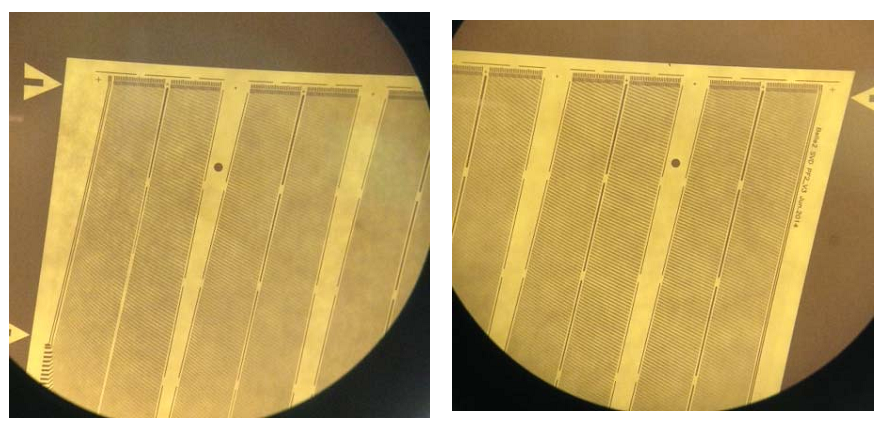 5th PXD/SVD workshop@DESY
20
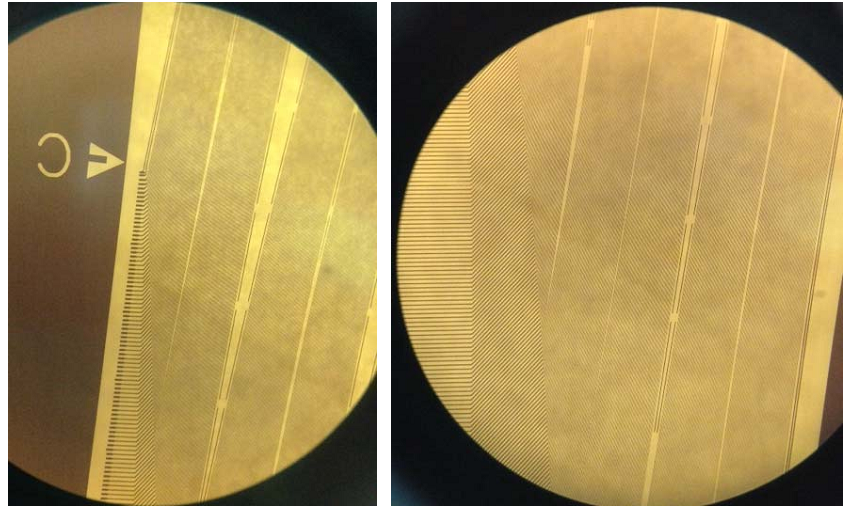 5th PXD/SVD workshop@DESY
21
Main purpose
Check if the bondpad thickness of Ni affects the quality of bonding
In IPMU, we got two samples of metal sheet from Tokaidenshi.
Cu 3/5μm, Ni 1μm, Au 0.05-0.1μm 
Cu 3/5μm, Ni 3-5μm, Au 0.05-0.1μm
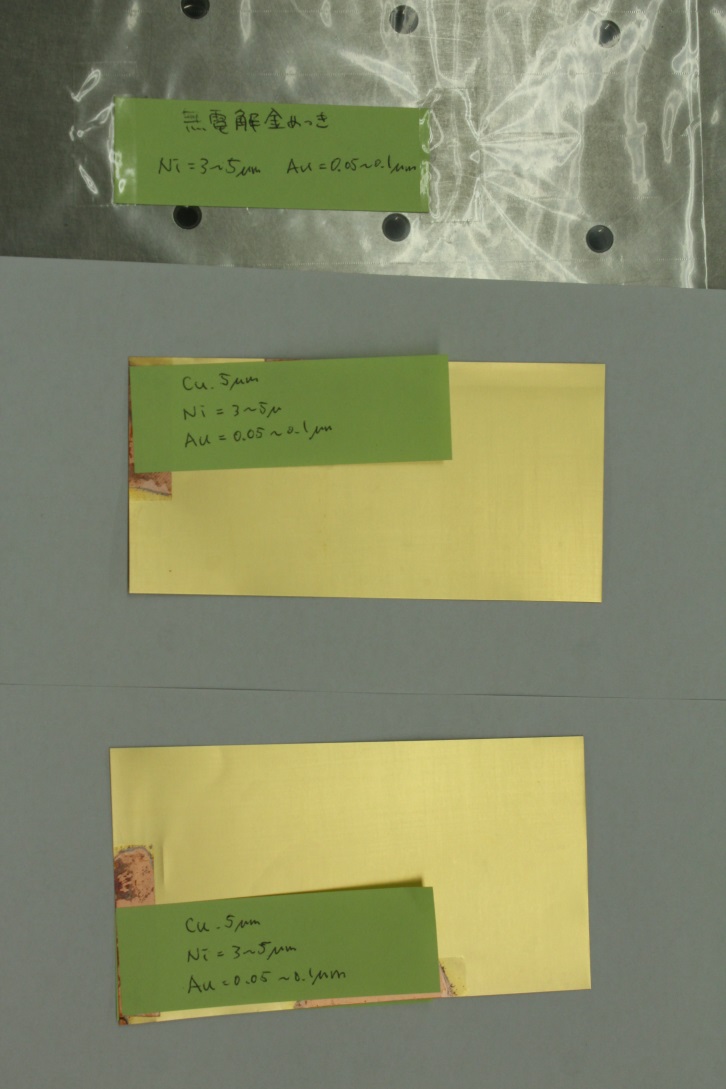 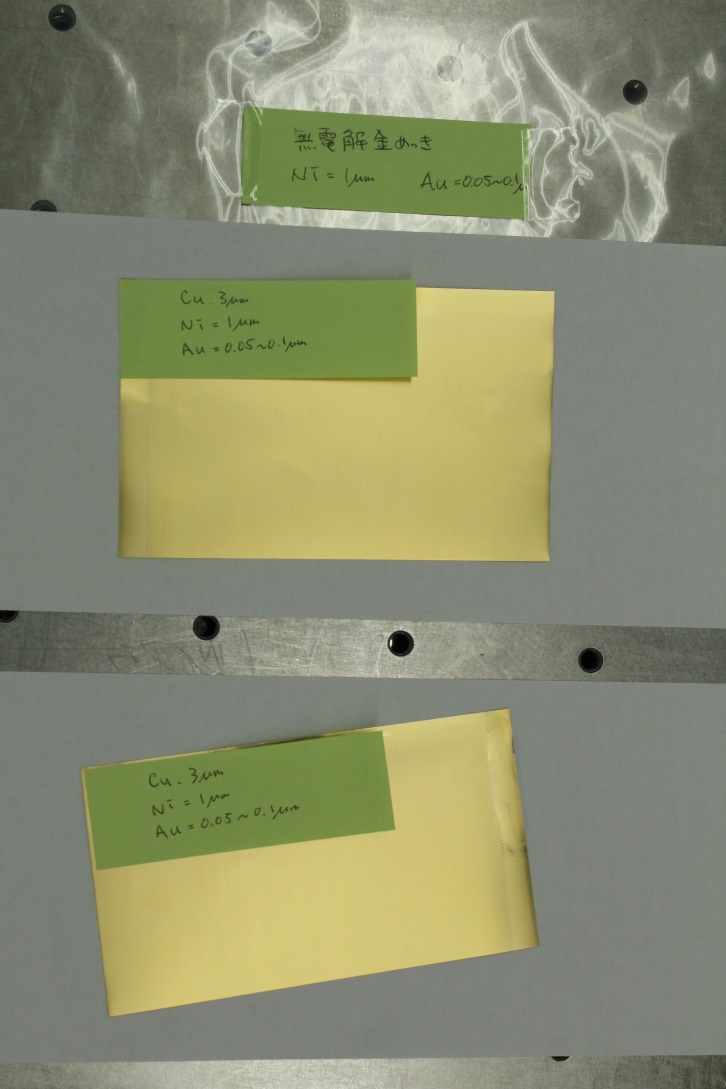 Sample and parameters
Glued samples to glass plates using Araldite



Bonding parameters (other than Power and Force) are fixed
Bonding distance is 1mm
Sample
Glue
Glass plate
Bonding point
1mm
Here, power and force is machine specific parameters
        Power: power of super sonic 
        Force: pushing force on needle
Bonding point
Pull test and check
At first, pull
Check the bond foot
Cut or Peel





And pull strength
Pull center of bonding point and point
Cut
Peel